MIROC4.2開発状況
渡部雅浩
GCM検討会
08/08/25
開発各チームと担当
大気　（MIROC Team-Physics）
新大気

陸面
湖
河川
MATSIRO(積雪・土壌 etc.)

海洋・海氷
COCO4.3

データ・コーディングサポート
T85/T213
デバグ、最適化
DONE！
MIROC4.1 新大気＋旧海洋
Ongoing
MIROC4.1 新大気＋新海洋
= MIROC4.2
Ongoing
― MIROC4.1 旧大気＋新海洋
DONE！
Ongoing
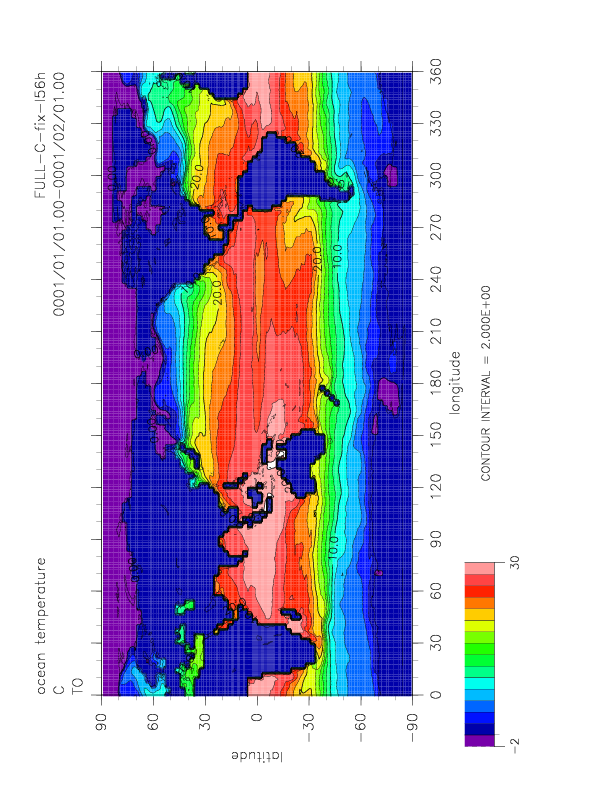 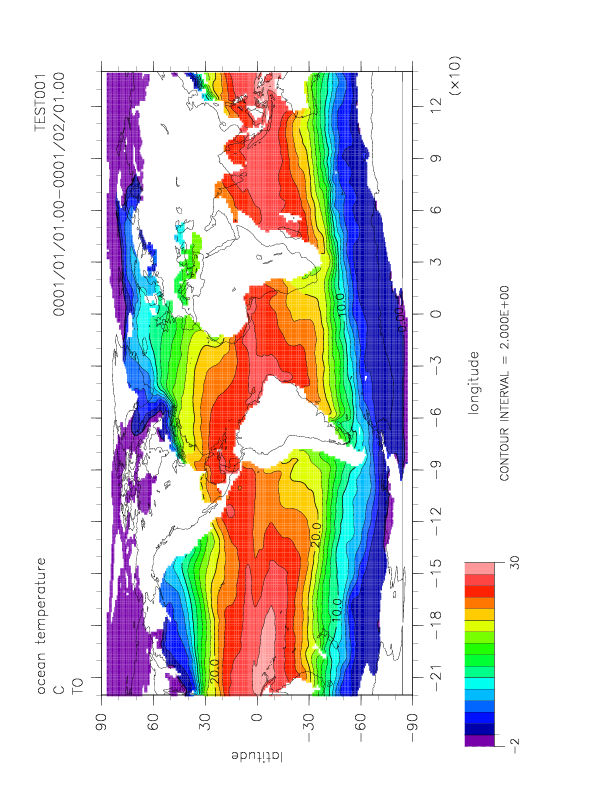 4.1 vs 4.2: 積分初期
JAN
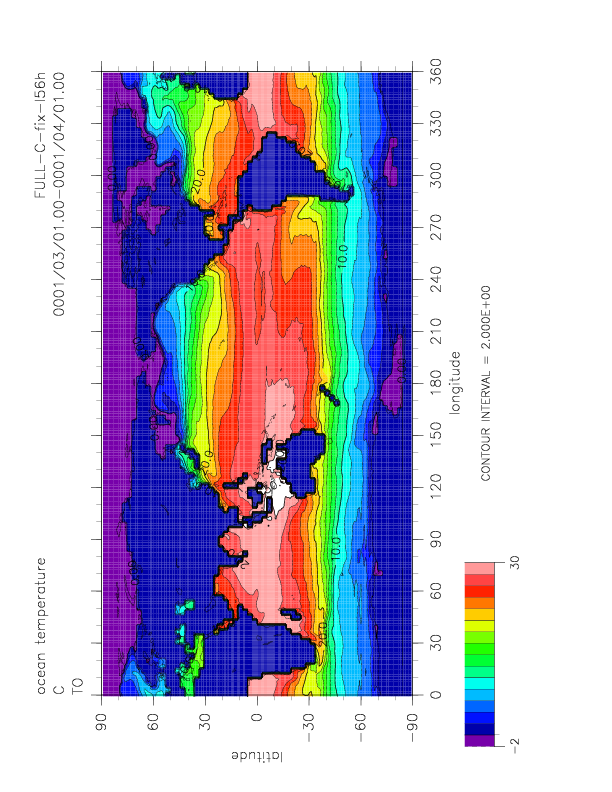 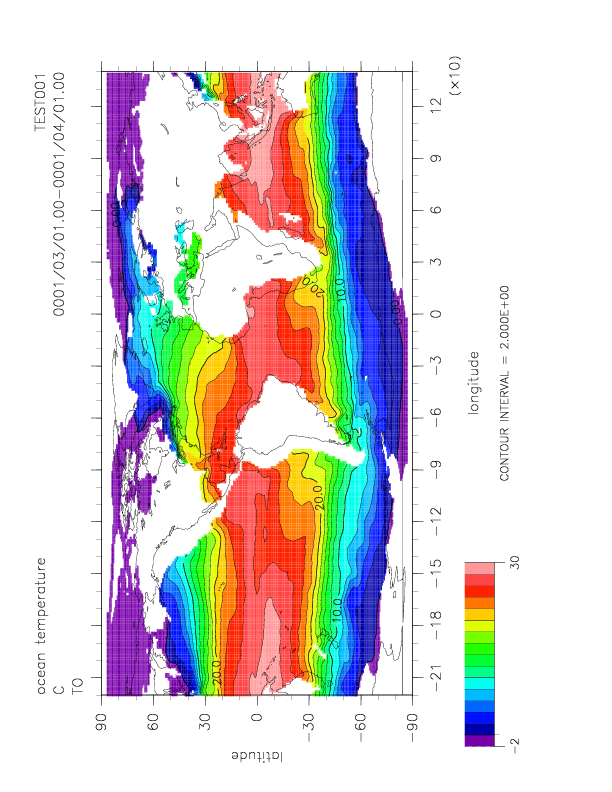 T42L56
+1x1deg
MAR
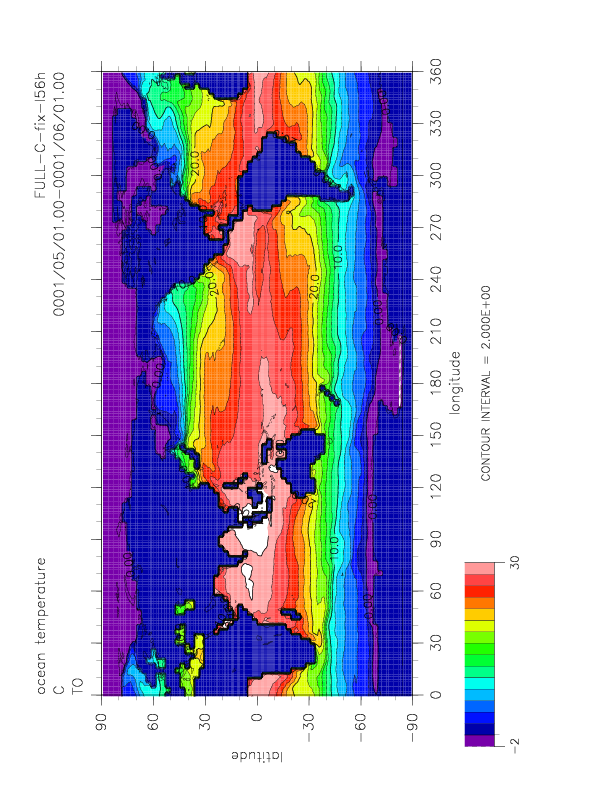 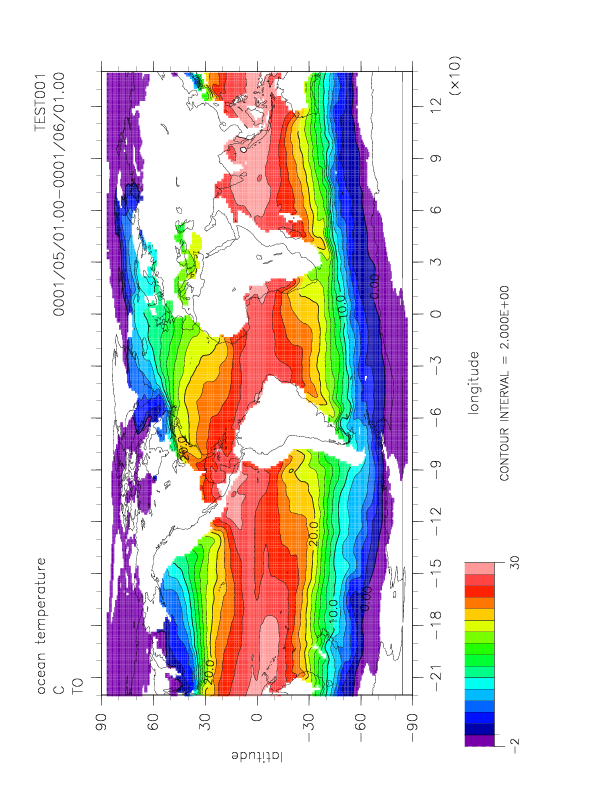 MAY
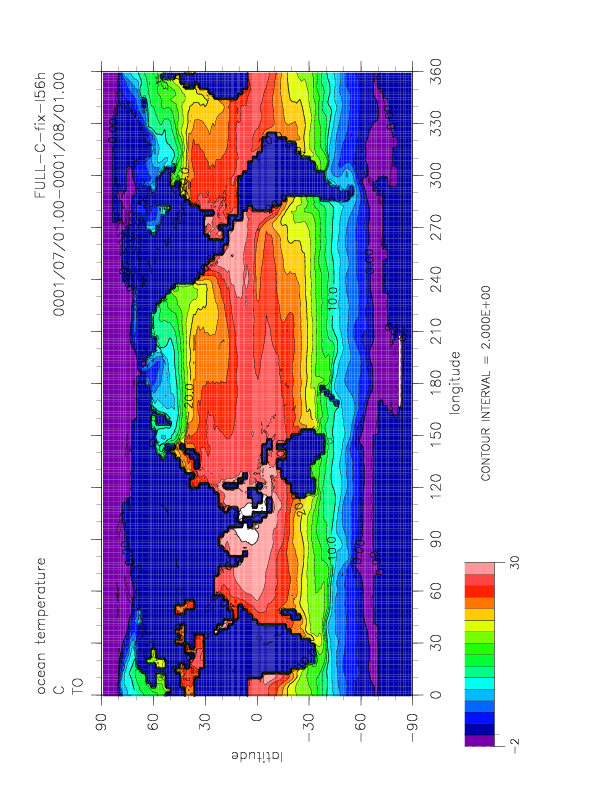 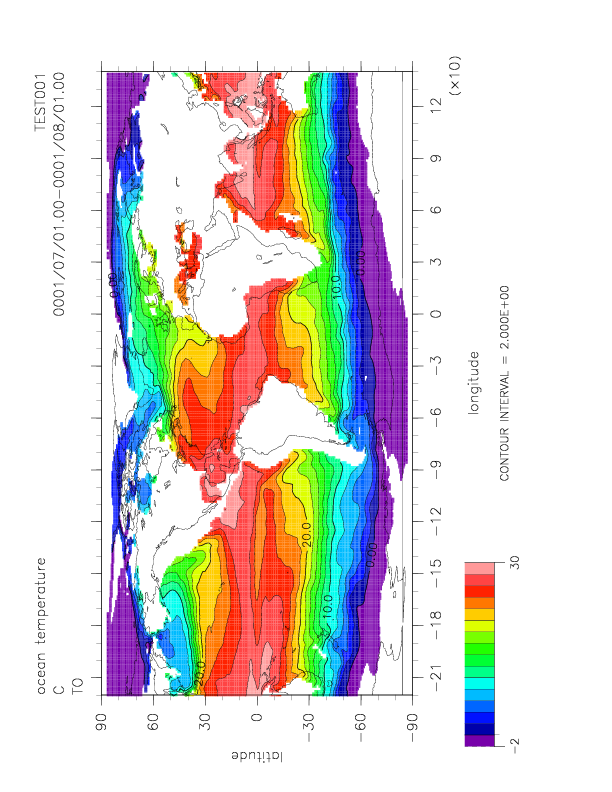 JUL
4.1 vs 4.2: 積分初期
降水量（1-2年平均）
赤道水温（1-2年平均）
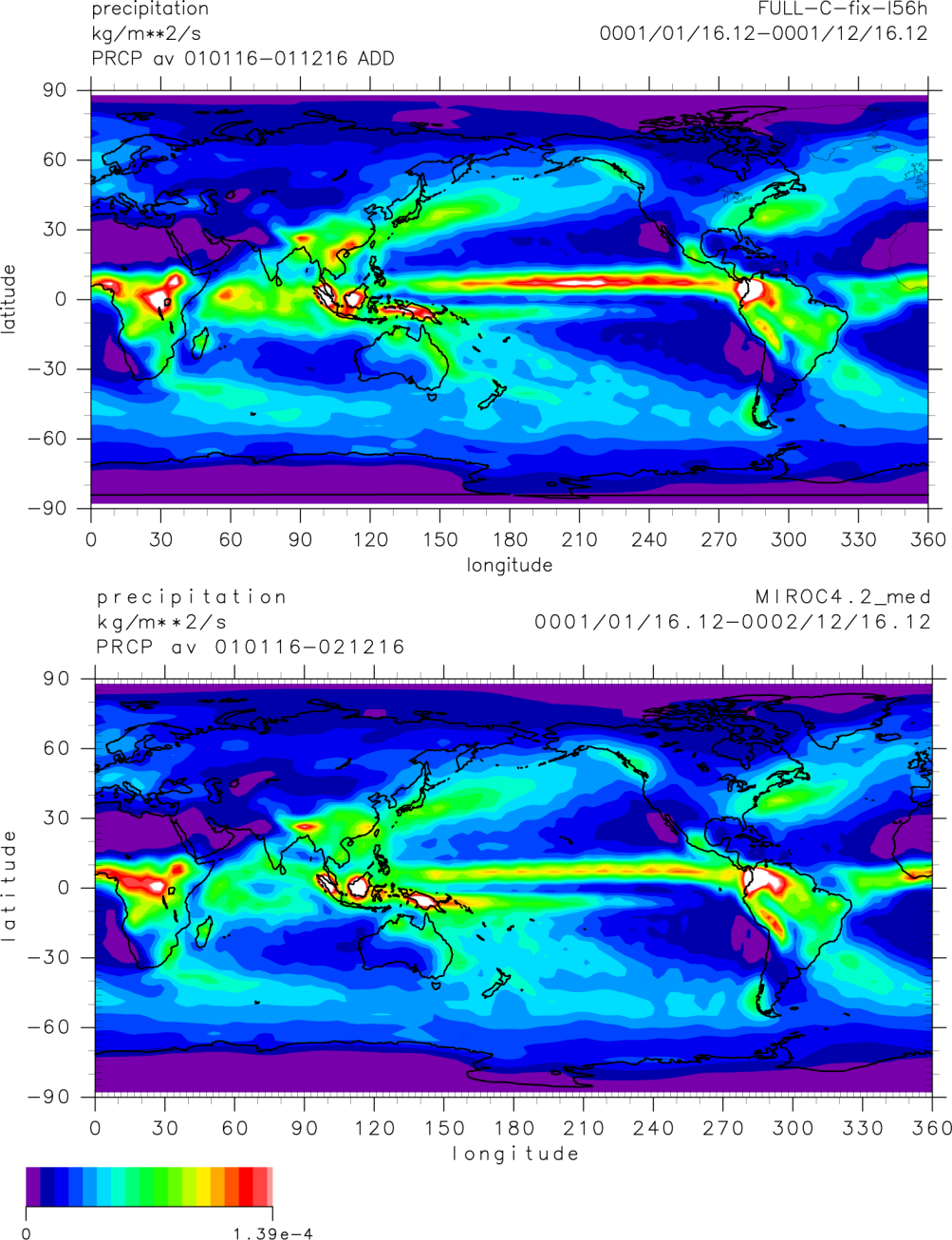 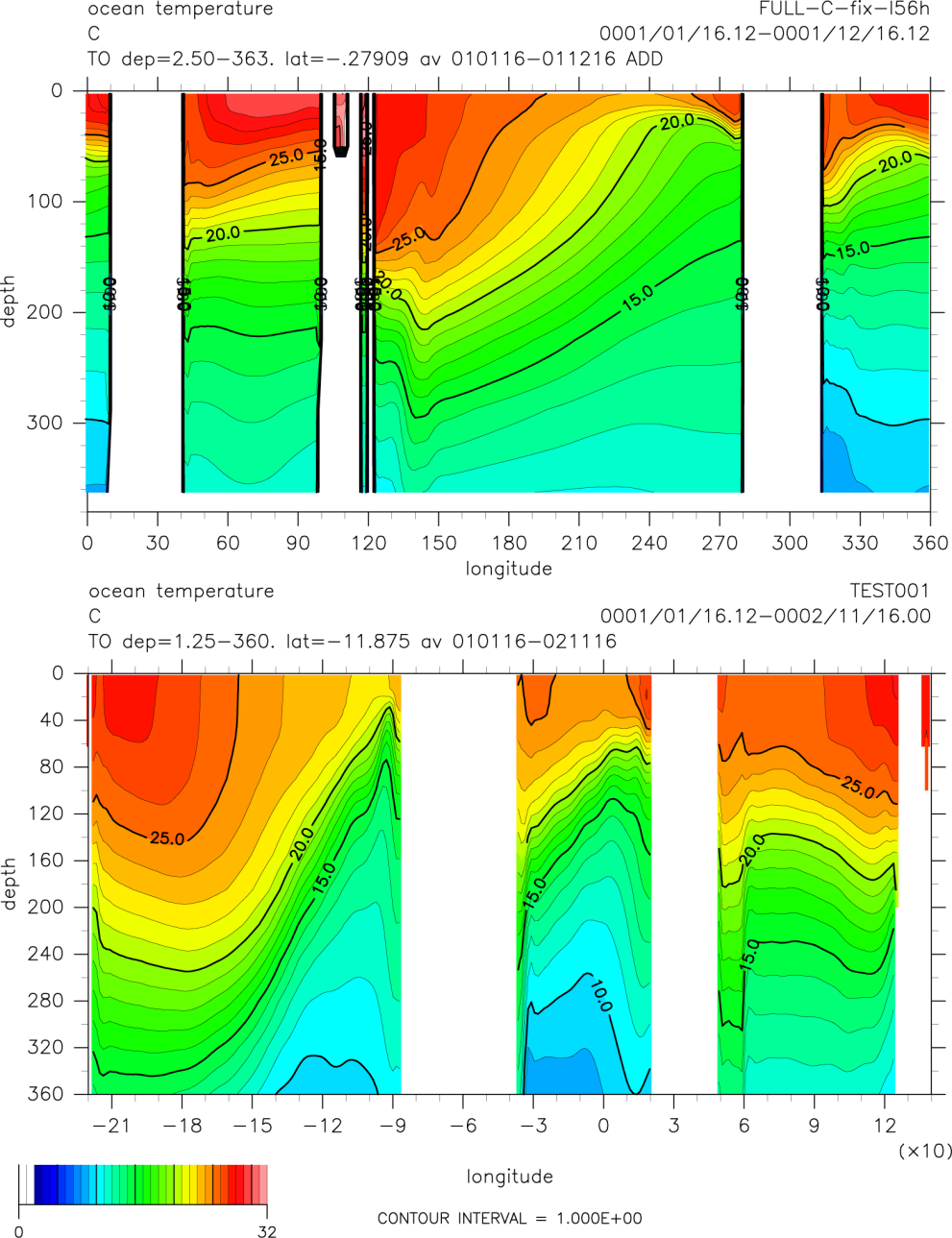 4.1
4.2
4.2は海洋spin-up直後なので、これからドリフト？
新大気開発の残務・積み残し
旧海洋結合状態で
ざっとチューニング(T42L56)
各スキーム結合のインパクト調査
中間変数総ざらい

雲物理修正版
新積雲
　　
新海洋結合状態で
最新のコード反映  
旧海洋結合との比較－海洋初期値が違う（CTRL vs spin-up）
T85
T213 ― メモリ問題で動かず!?

長期は？
DONE！
CALIPSO/CloudSat simulator
MIROC4.1 full65 Cloud fraction
Simulatorによる雲量　　　　　　　　　　　　　元の雲量(ccf+convf)
New Ocean Model (COCO4.3)
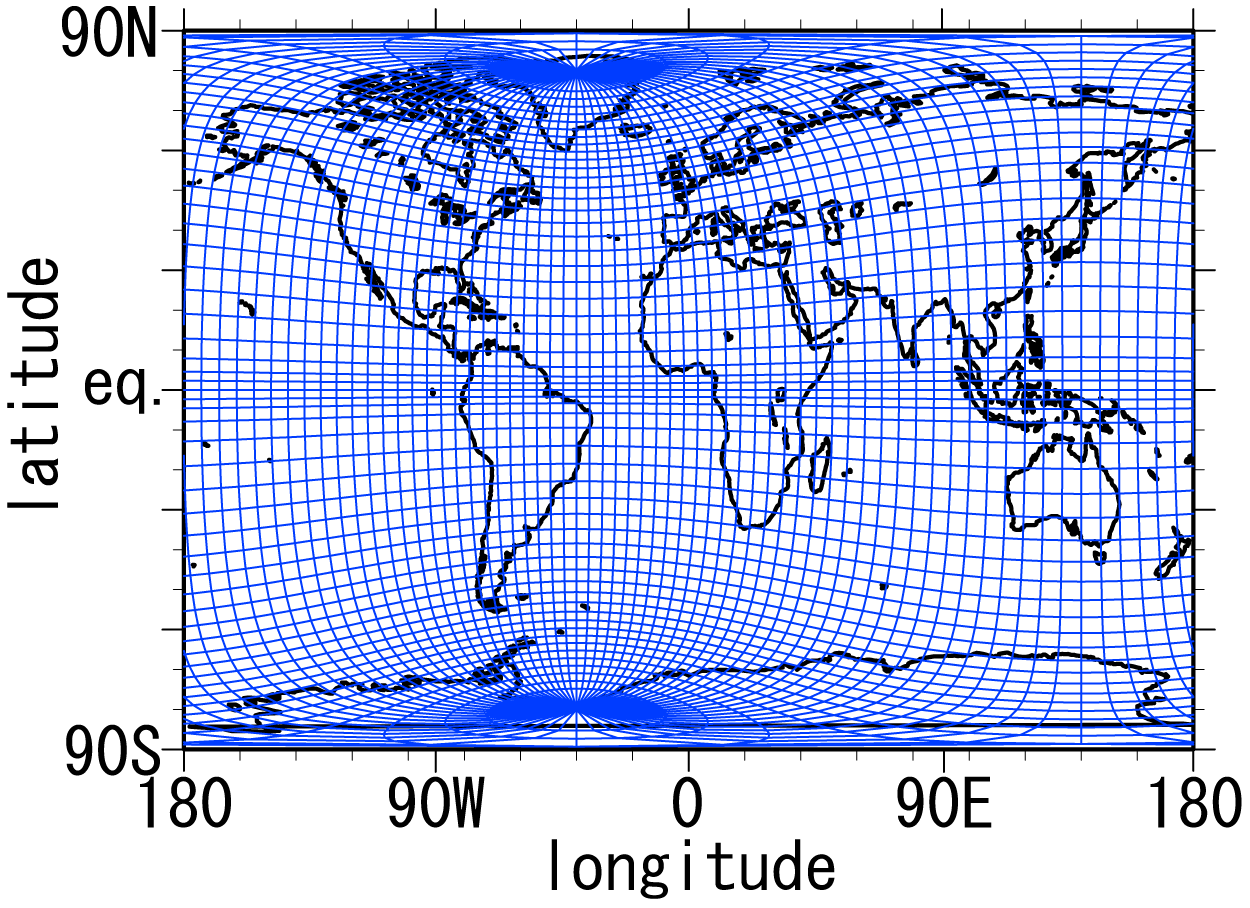 General orthogonal curvilinear coordinate
Second-order moment advection
L48 -> L50 with more upper layers

Multiple-thickness category sea ice
1 layer thermo-dynamics for sea ice
1.4 deg (lon) x 0.5~1.4 deg (lat)
Works to be done
Increase resolution
T85L56 Atmos+~1.4 Ocean (New Medres)
T213L56 Atmos+~1/4x1/6 Ocean (New Hires)
Coupling with New Ocean
Various diagnostics
ISCCP/CloudSat/CALIPSO simulators
ENSO/PDO/NAO etc.
Equatorial waves/MJO/Tropical cyclones
NADW
etc.
Debug/Fine tuning/Code optimization
New Cumulus scheme?
4.1 vs 4.2: 積分初期
降水量（1-9月平均）
赤道水温（1-9月平均）
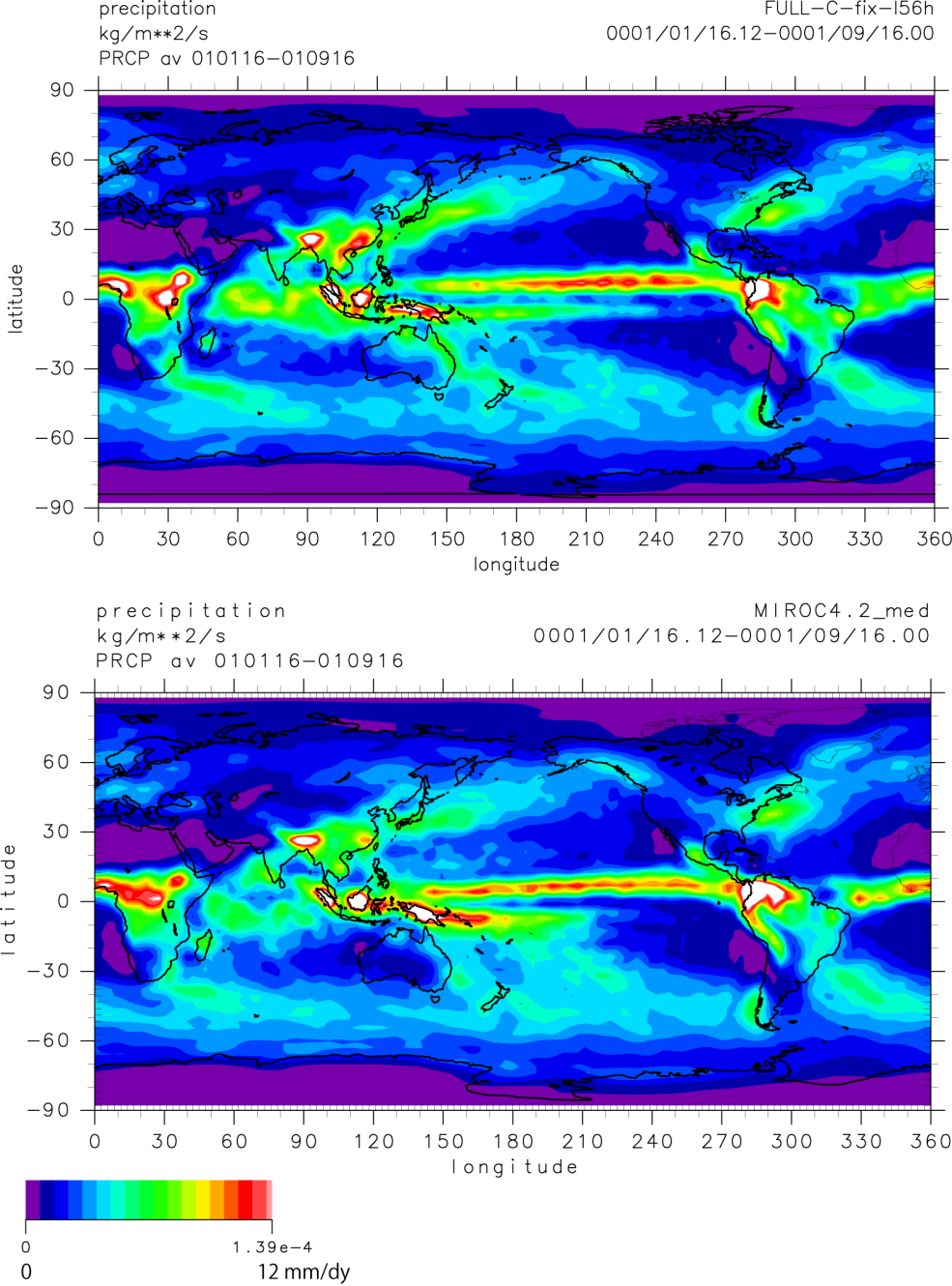 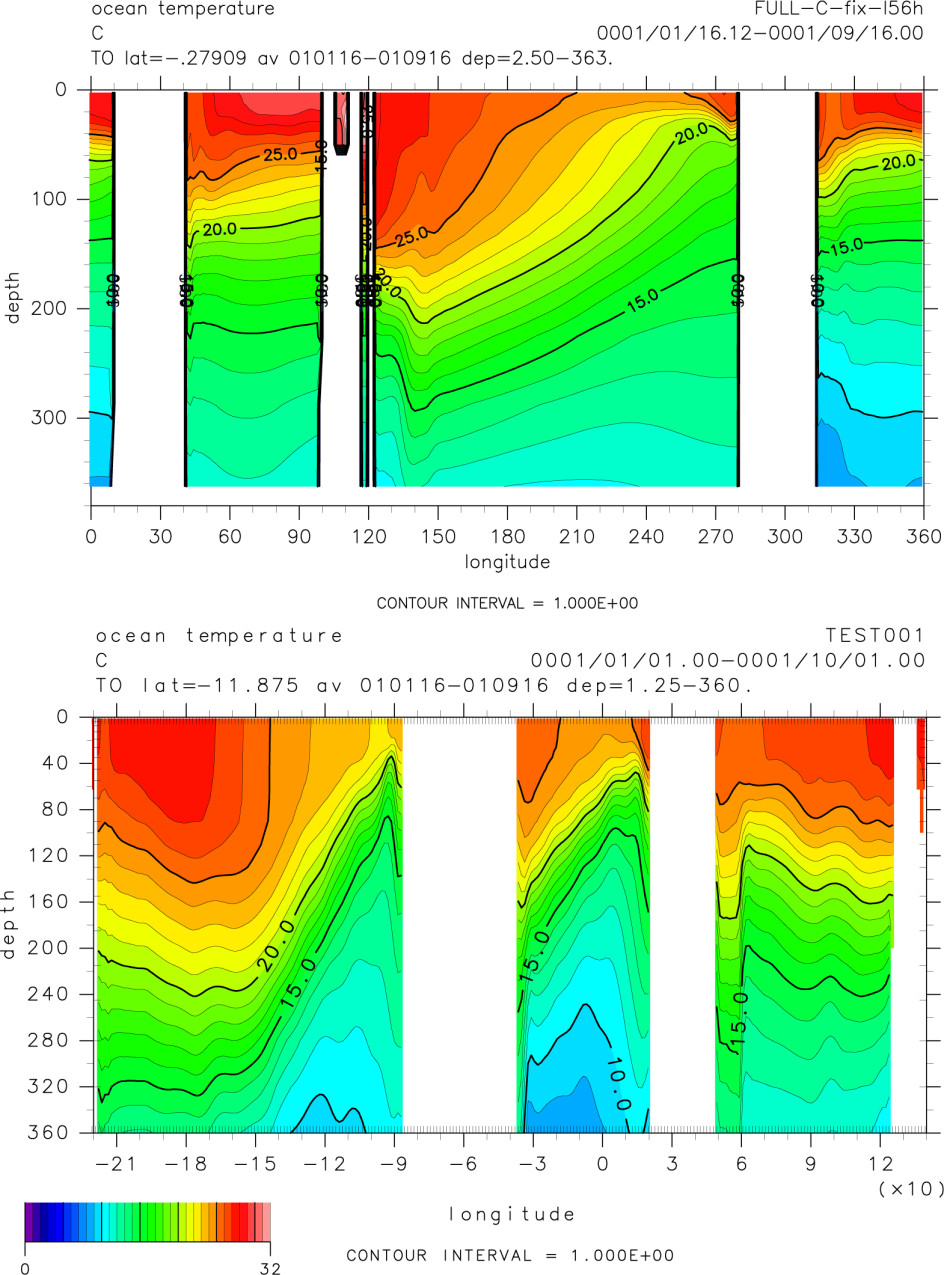 4.1
4.2
4.2は海洋spin-up直後なので、これからドリフト？
Atmospheric component of MIROC
MIROC3.2
MIROC4.1
03/11検討会後の経緯
newcld+progice+nn04 ⇒ full

暫定版full-A
bug fix
暫定版full-B
暫定版full-C
PDF予報＋氷予報完全結合
対流圏低温化、水蒸気・エアロゾル混ざりすぎ、放射バイアスひどい etc.
暫定版full-S　08/05/06-
PDF予報なし、氷予報なし
暫定版full-C-fix 08/05/09-06/09
氷の融解の潜熱を考慮
    （積雲、乱流、大規模凝結）
 積雲内の水/氷分離
    （熱水収支の誤差が大きかった） 
乱流の湿潤過程に氷の効果を追加
    （中西さんのノートによる） 
bug fix、ソース整理 
MLS定式化変更を反映
CCN予報と氷予報の結合
SPRINTARSソースさしかえ
問題点と今後
L56での動作安定性
鉛直拡散混ざりすぎ（エアロゾル）
放射収支OLR,OSRともに不足
Fine tuning / 高速化
各スキーム、オプションのインパクト
まる中でいろいろチェック
Hourly precipitation / Diurnal cycle
CALIPSO/CloudSat simulator
Equatorial wave dispersion
Storm track
AO,PNA,NAO…
NADW
新海洋と結合
T85L56
（余裕があれば）なぜENSOが強くなったかの探求
memorandom
Cloudsat/CALIPSO
降水・降雪フラックスデータが必要
計算重い：11min/step
4.2
大気データなぜgtcont×？
ai, hiなぜ56層？　カテゴリ？